Plume Rise
Purpose of Air Quality Modeling
Policy Analysis 
Regional Planning 
Supplementary Control Systems / Air Quality Prediction System 
Emergency Preparedness / Accidental Releases 
Long Range Transport (Acid Rain) 
State Implementation Plan Revisions / New Source Review 
Prevention of Significant Deterioration ( PSD )
Atmospheric Transport
Basic Mechanisms in the Movement of a Plume 
Advection
Dispersion 
Treatment of Concentration Field 
Theoretical Approach 
Statistical theory 
Similarity theory 
K-Theory Models 
Higher Order Closure Models 
Experimental Approach 
Wind  tunnel/ Water tank
Field Studies (Expensive, Time Consuming & Limitation of Instrumentation )
Types of Air Quality Models
Types of air quality models
Emission rate Modeling
Ambient Air Concentration Modeling
Types of ground level concentration models
Physical Model / Mathematical Model 
Historical Model 
Trend Model 
Prototype Model
Basic Segments of an Elevated Plume
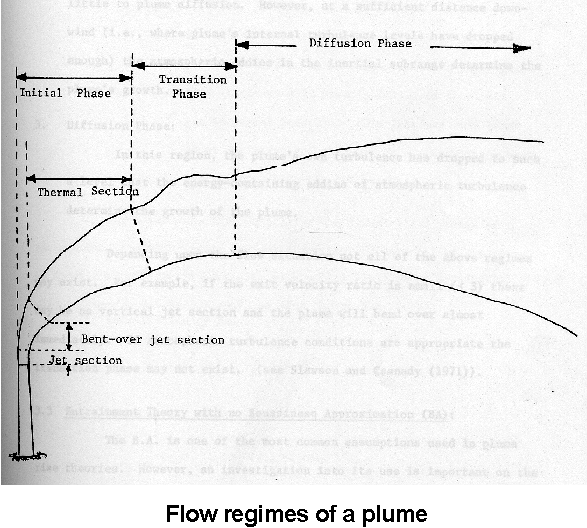 Basic Segments of An Elevated Plume
Initial phase
Vertical Jet : Effluents are not deflected immediately upon entering the cross flow if (Vs / U > 4 )
Bent-Over Jet Section : Entrainment of the cross flow is rapid because by this time appreciable growth of vortices has taken place.
Thermal Section : Self generated turbulence causes mixing and determines the growth of plume.
Transition phase
Plume's internal turbulence levels have dropped enough so that the atmospheric eddies in the inertial sub range determines the plume's growth.
Diffusion phase
The plume's own turbulence has dropped and energy containing eddies of atmospheric turbulence determine the growth of plume
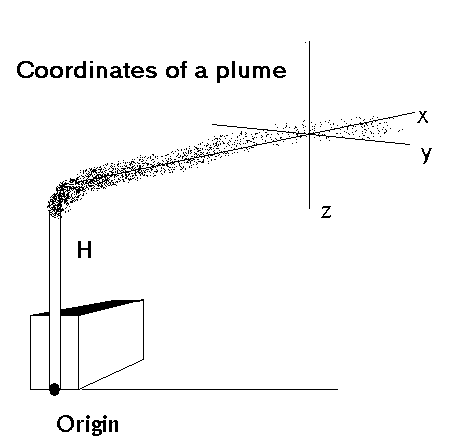 Dispersion of Heavy Gases
Initial Acceleration Phase

Initial Dilution Phase

Slumping Phase (internal buoyancy-dominated dispersion )

Transition Phase

Passive Phase ( atmospheric turbulence-dominated dispersion )
Types of Plume

Continuous Plume: The release and the sampling time are long compared with the travel time.

 Puff Diffusion / Instantaneous Plume: The release time or sampling time is short when compared with the travel time

Types of Plume Rise

Buoyancy Effect: Rise due to the temperature difference between stack plume and ambient air.

Momentum Rise: Rise due to exit velocity of the effluents (emissions).
Concept of Plume Penetration
Meteorology plays an important role in the dispersion of effluents.

Various meteorological factors affect the dispersion of emission into the atmosphere in a variety of ways.

Convective boundary layer (or mixing height) is one of the most important meteorological variables responsible for high ground level concentrations.
Concept of Plume Penetration
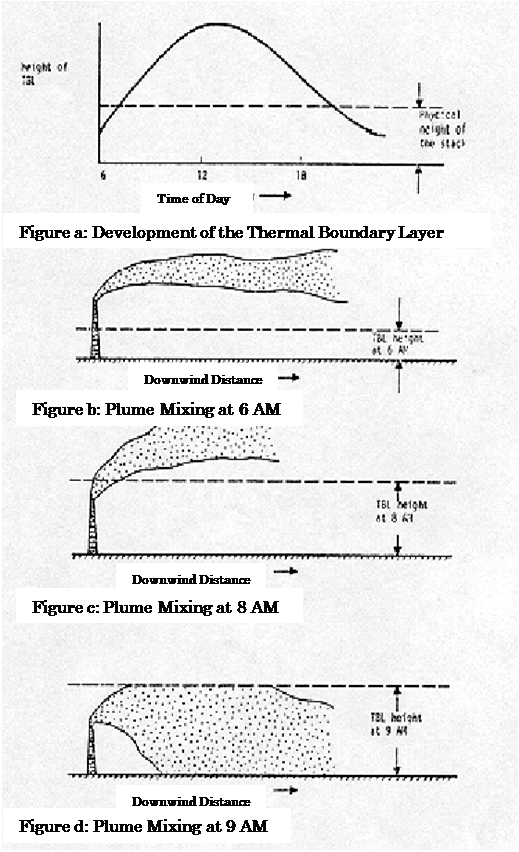 Effect of Temperature Profile on Plume Rise
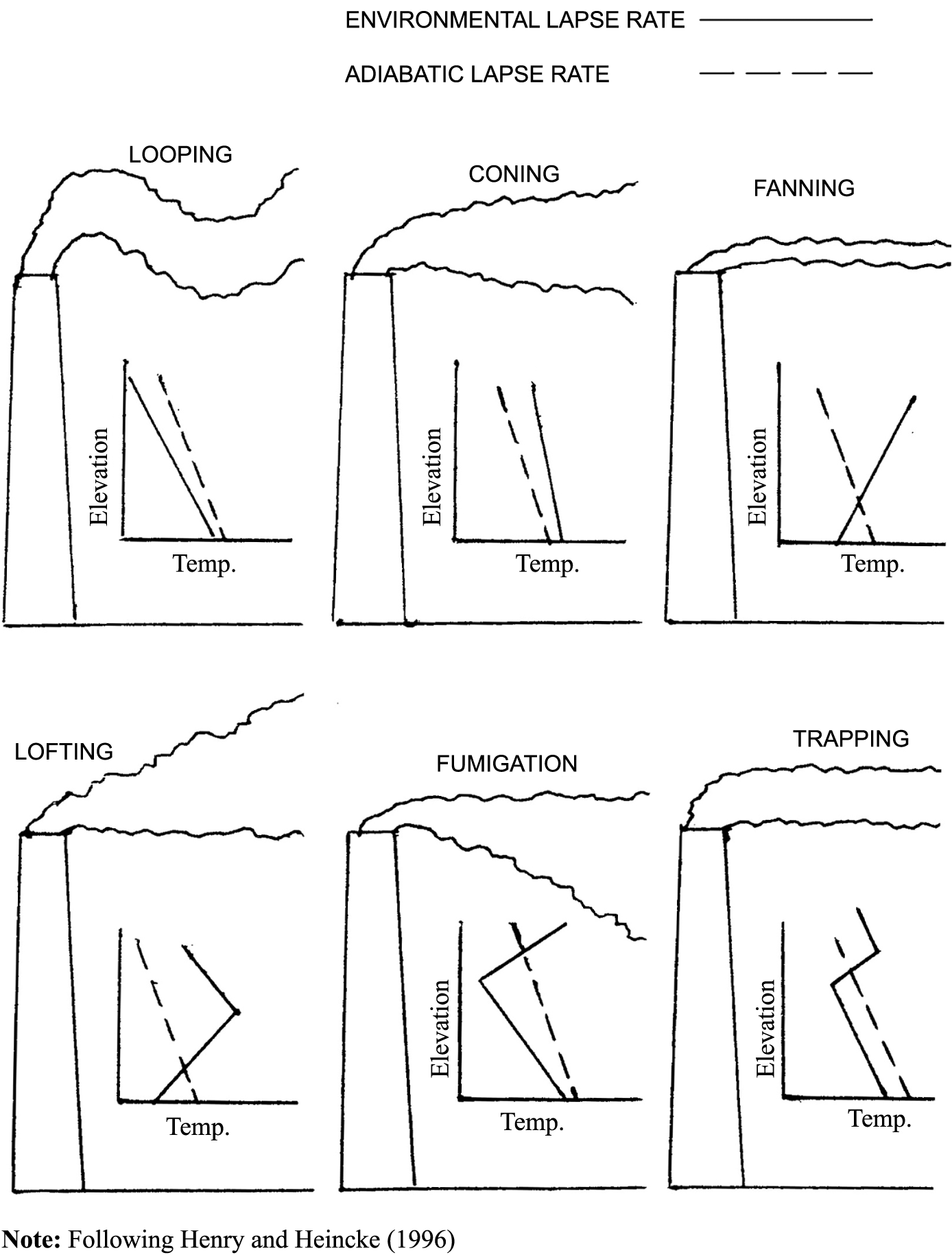 Plume Rise Models
Semi empirical equations based on heat flux

Analytical solutions

Numerical models
TERMS USED IN PLUME RISE CALCULATIONS
Buoyancy Flux (F):


Momentum Flux (Fm):
g  =  Acceleration due to gravity
Vs =  Stack exit velocity
d  =  Exit gas diameter
Ts =  Stack gas exit temperature
Ta =  Ambient air temperature
Stability Parameter
Where,
Analytical Solutions
Momentum Sources
For Unstable and Neutral conditions



For Stable conditions





The lower value of the above equations is used for the concentration calculations.
Analytical Solutions
Buoyant plumes
For Unstable and Neutral conditions
			


x*  =  14 F 5/8 when F < = 55 m4/sec3
x*  =  34 F 2/5 when F > 55 m4/sec3
3.5x* = Downwind distance to the point of final rise
For Stable conditions

 The distance to final rise is given by
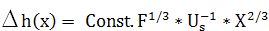 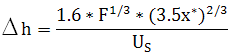 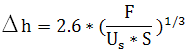 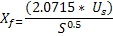 Determination of the Type of Plume (Momentum or Buoyant)
Crossover Temperature (DTc)
      Unstable or Neutral case 
                   







Buoyancy rise if DT >= DTc or is assumed to be Momentum
       Stable case




The above calculations are valid for cases with stack exit temperature Ts greater than or equal to ambient temperature Ta.
Plumes Under Calm Conditions and Jets
For Calm Conditions

For wind speeds < 1 m/sec
The plume rise for a jet is computed 
    as follows:
    ∆h = 4.0 Fm 1/4 S -1/4
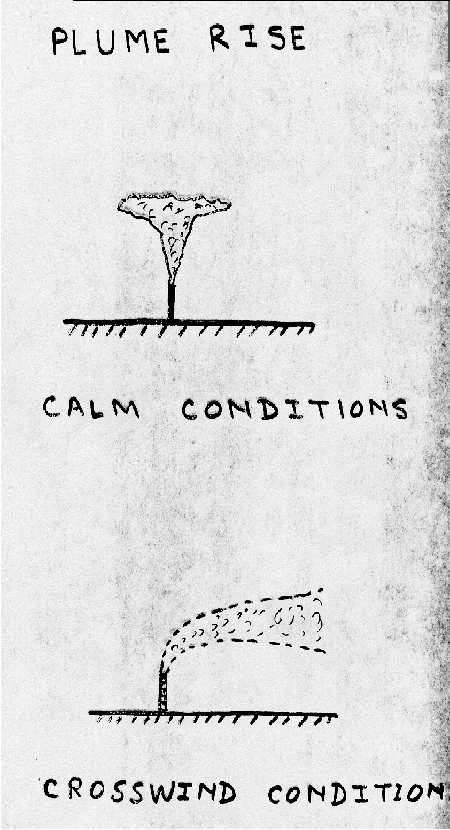 Calculate the buoyancy flux of a source for the following conditions:
Solution
Step 1:  ΔT = Ts – Ta
Step 2: 

Buoyancy Flux F = (g * Vs * ds² * ∆T )/ (4 * Ts)

			F = 122.67 m4/s3
Determine the plume rise from a 40 m high stack if the buoyancy flux from the source is 50 m4/sec3 and the wind velocity is 5 m/sec.  The atmospheric condition is slightly unstable.
Solution
Step 1:  Determine if the plume is buoyant or momentum.
Step 2:   x*  =  14 F 5/8         when F < = 55 m4/sec3
 		
			x* = 161.43
Step 3:
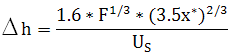 Semi-Empirical Equations
Most of the plume rise equations in this category are based on the following equations


where, 
Qh is the heat emission rate of the source
Qh = Qm Cp (Ts - Ta)
where, 
Qm is the total mass emission rate
Qm = (Π/4) ρs d2 Vs
Numerical Models
Conservation of Mass

Conservation of Moisture

Conservation of Energy (Heat)

Conservation of Momentum
Numerical Models
Conservation of Horizontal Momentum



Conservation of Solid Particles
Relationship between Plume Rise z, Downwind Distance x and Time t



Hydrostatic Environment - No Liquid or Solid Particulate Matter

Assumptions made in developing the above equations
Boussinesq approximation has not been used
Solid body effects are included only in the horizontal direction
Downwash is neglected during computations i.e. We = 0
Problems
PROBLEM
Stack Diameter		-                    2.24 m
Stack Height 		-	     61.00 m
Stack Exit Velocity	-	    20.00 m/sec
Stack Exit Temperature  -    	    1000.00 ° K
Atmospheric Temperature -            281.00 ° K
Emission Rate		-                 348.26 g/sec
Wind Speed at stack height - 	   5.70 m/sec

Calculate the plume rise for stable, unstable, and neutral 	atmospheric conditions.
Procedure
Calculate F	
Calculate ∆Tc
Decide buoyancy/momentum/calm	
Choose the plume rise equation
Calculate ∆h
PROBLEM
The wind and stack gas speeds are 3 m/sec at 10 m and 6 m/sec, respectively. The stack diameter is 2 m. The atmospheric condition is near neutral with an average temperature of 300 ° K. The stack gas temperature is 450 ° K. Estimate plume rise. The stack height is 50 m.
FLARE STACK

Flare Length as per API
		L = 0.006 Q0.478
	where,
		L = Flare length (ft)
		Q = Flared gas heat release (BTU/hr)

Vertical Height of Flame
		hfv = L Sin q			q = 45 °

Plume Rise
		He = hs + hfv + Dh
Introduction of plume rise
Plume rise - the height to which a plume emitted from an elevated source will rise.
Importance: to the estimation of ambient pollutant concentration, impact on the local and distant environment.
Affected by: the initial sources conditions (exit velocity and temperature difference between the plume and the air), the stable class and stratification of the atmosphere, and the wind field.
General calculation of plume rise
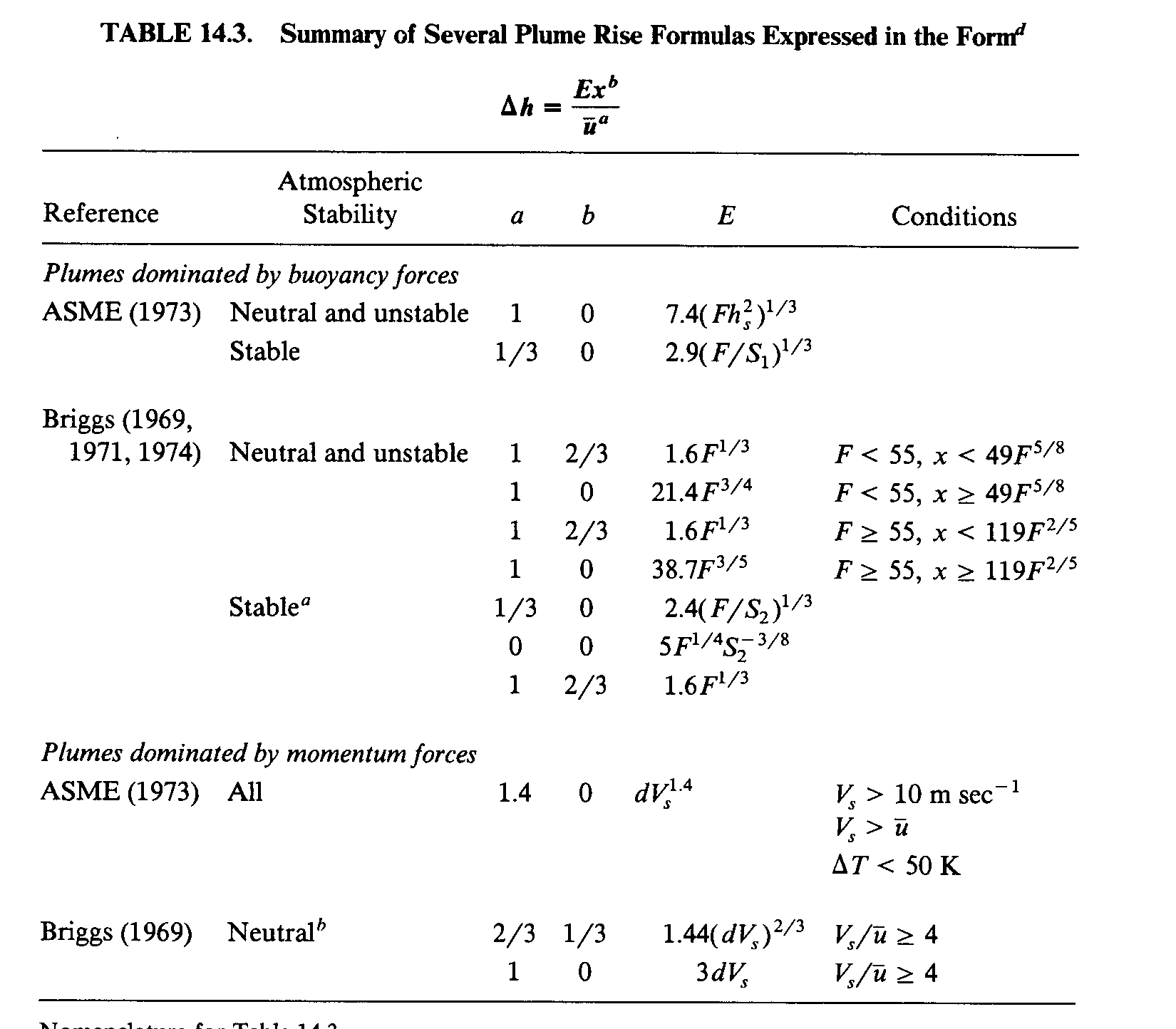 Basic formulas of plume rise
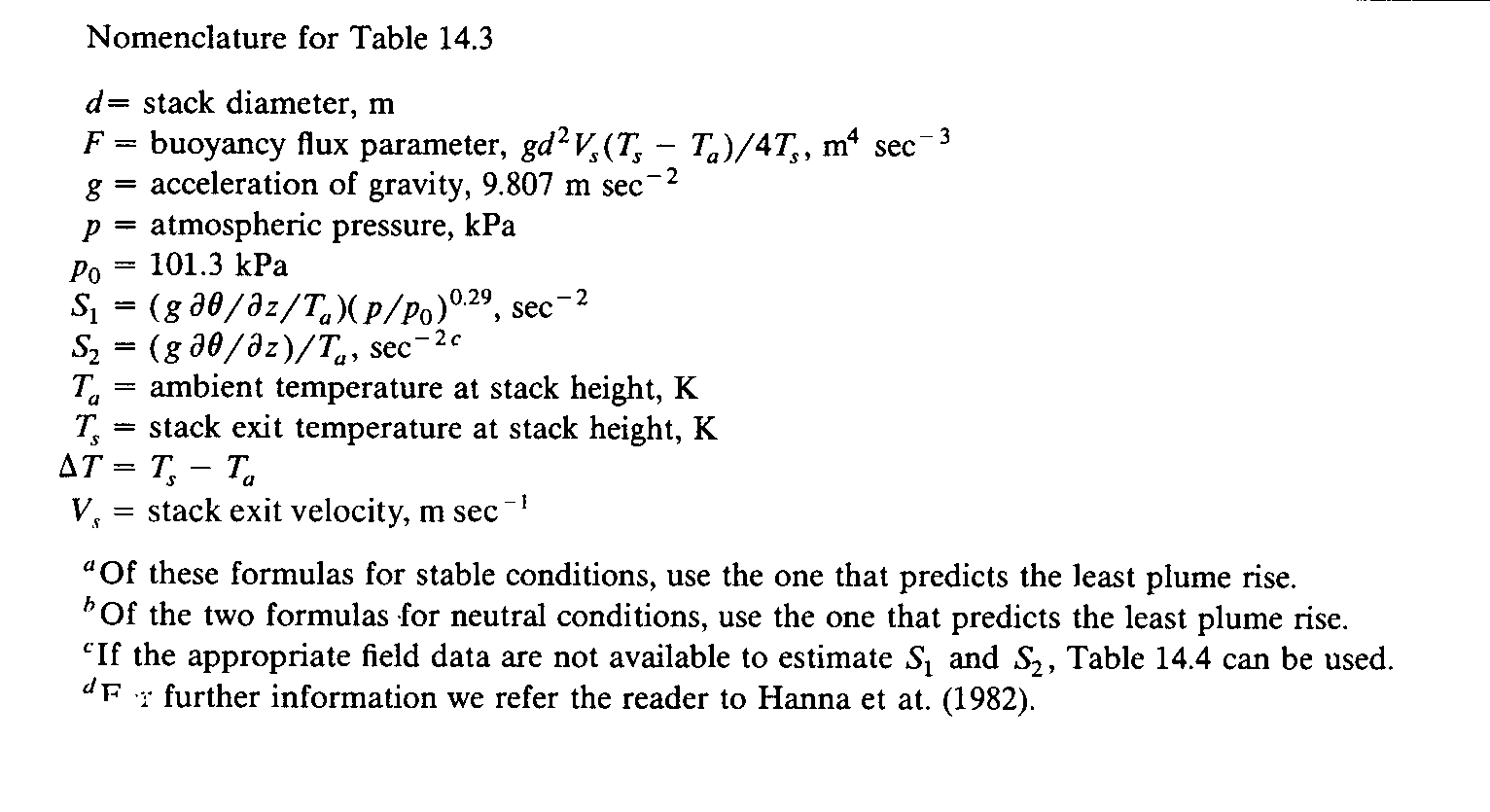 General calculation of plume rise (con’t)
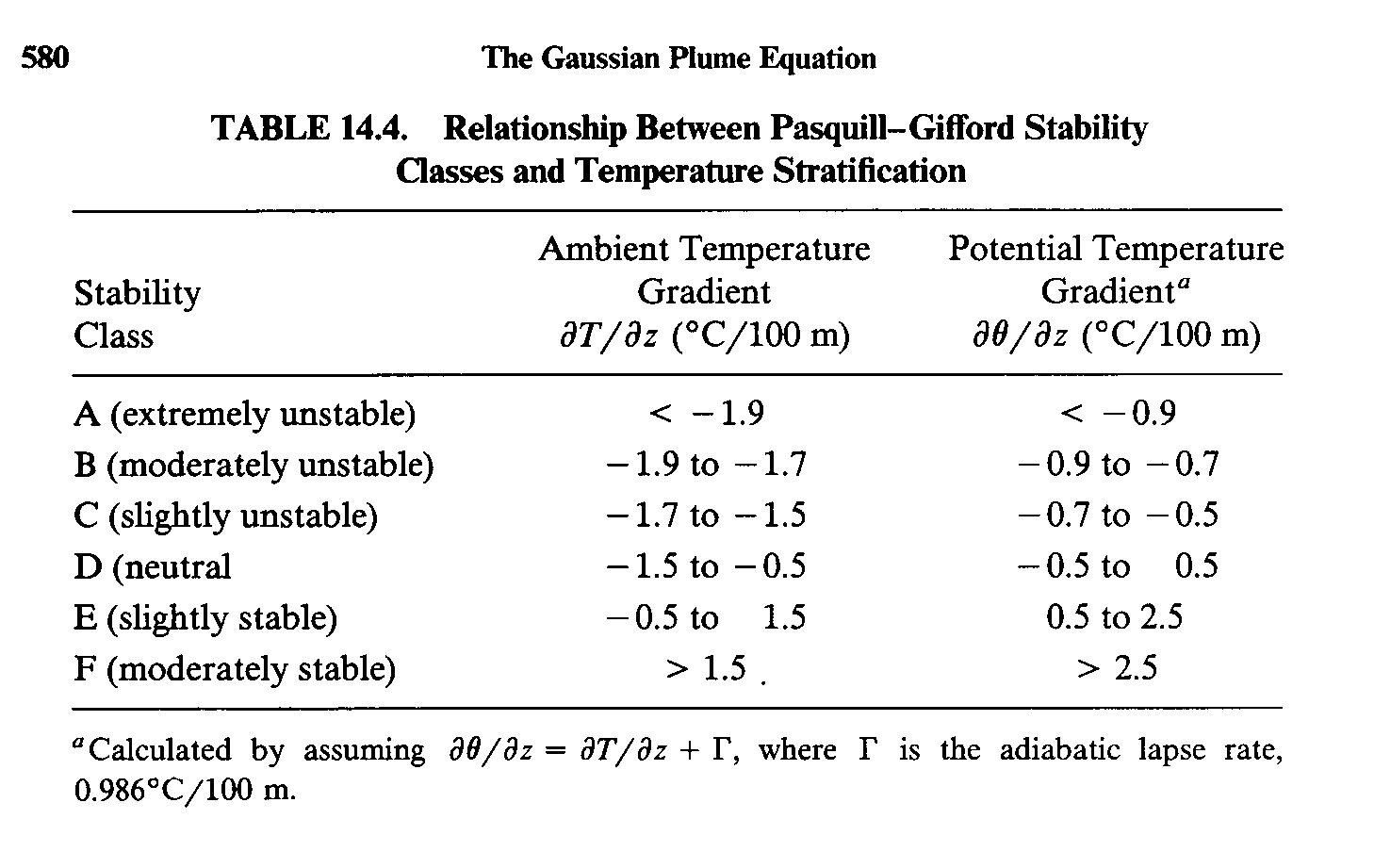 Calculation of fire-plume rise
Features of wild land fire plume  
  -  can not be treated in the same sense as those stack   
        point sources, but usually be considered as an area  
        source. 
   -   with a low initial momentum, the wildfire plume rise is  
        dominated by the buoyancy. 
   -    continue near-surface release.
Calculation of fire-plume rise
Basic equation
Δh : the plume rise of fire plume, m
x: the downward distance, 
r0:  fire radius, m
K:  the velocity ratio, (     )
U 10-m wind speed, m/s
β : the entrainment coefficient (β=0.6)
F : the Froude number,



w0 : the initial vertical velocity, m/s
ρ a: ambient density, kg/m3
Δρ: the initial density difference between ambient air and the fire plume. (ρa-ρp)



TP, Ta : temperature of plume and ambient respectively, K
rP: the radius of fire, m
Qh: the heat release rate, J/s
Different cases of calculation of fire-plume rise
Stable conditions
        Plume rise is limited by thermal stratification
Δhf is the final rise, m
 N is the Brunt Vasaila frequency
Different cases of calculation of fire-plume rise (con’t)
Neutral conditions
       Ambient turbulence limits the final plume rise by breaking up the plume
(Briggs, 1984)
u*: friction velocity, m/s
Different cases of calculation of fire-plume rise (con’t)
Unstable conditions

        Plume rise is also limited by turbulence
(Briggs, 1989; Weil, 1988)
zi : inversion height, m
w*:  the convection velocity scale, m/s